2024/07/31
REPAIR
Michel R. Lapointe,  Ph.D.
Postdoctoral Fellow
Experiment Overview
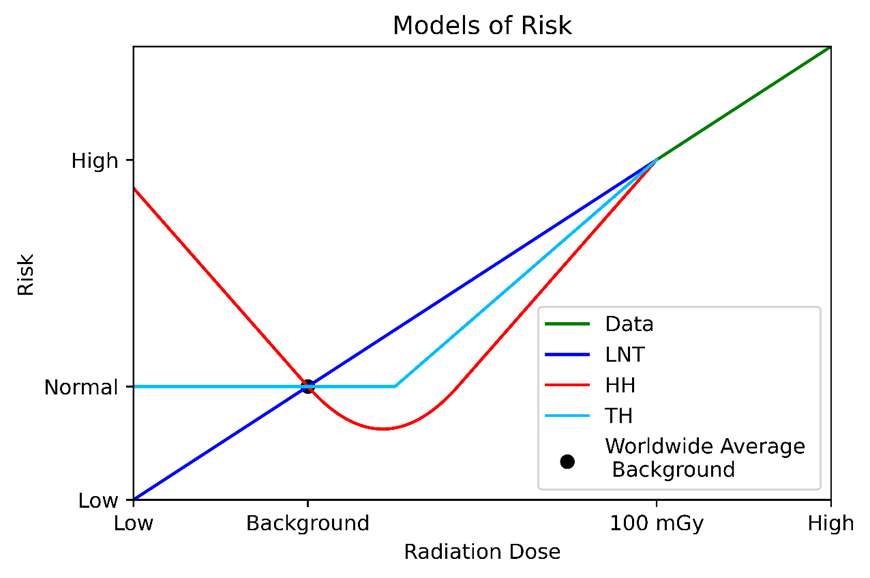 REPAIR:
Researching the Effects of the Presence and Absence of Ionizing Radiation
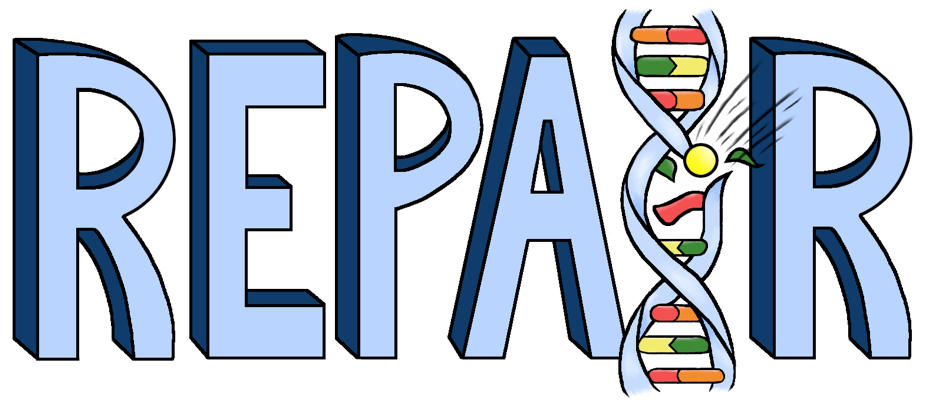 2
[Speaker Notes: Only active life sciences experiment at SNOLAB]
Experiment Overview
Creating a sub-NBR environment:
Cosmic: SNOLAB
Terrestrial (Gamma): Lead
Inhalation (Radon): Air filtration
Endogenous radioisotopes: Nutritional restriction*
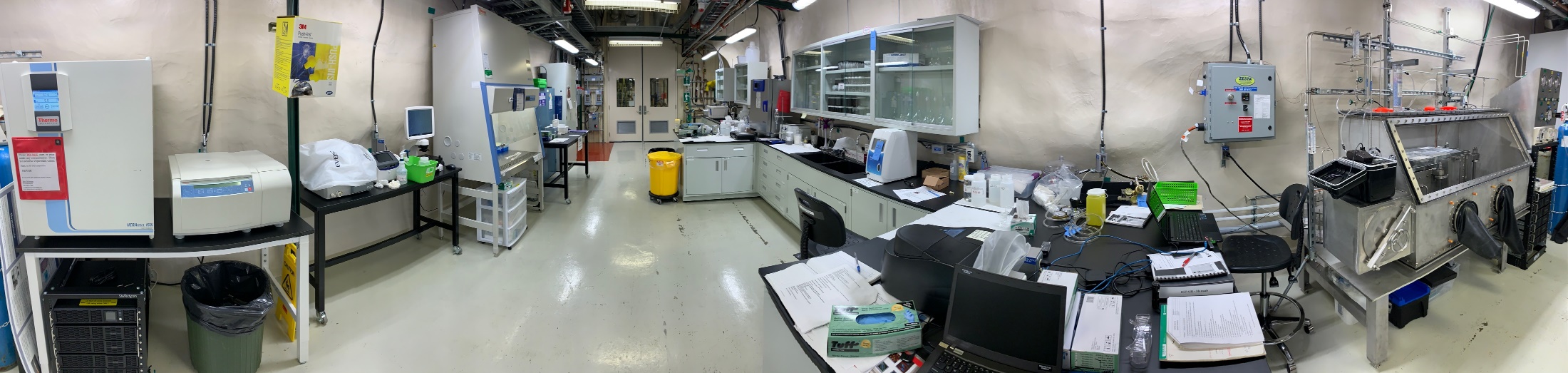 3
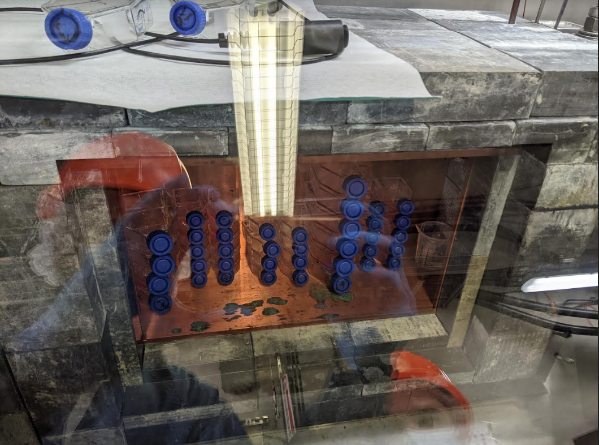 Experiment Overview
Creating a sub-NBR environment:
Cosmic: SNOLAB
Terrestrial (Gamma): Lead
Inhalation (Radon): Air filtration
Endogenous radioisotopes: Nutritional restriction*
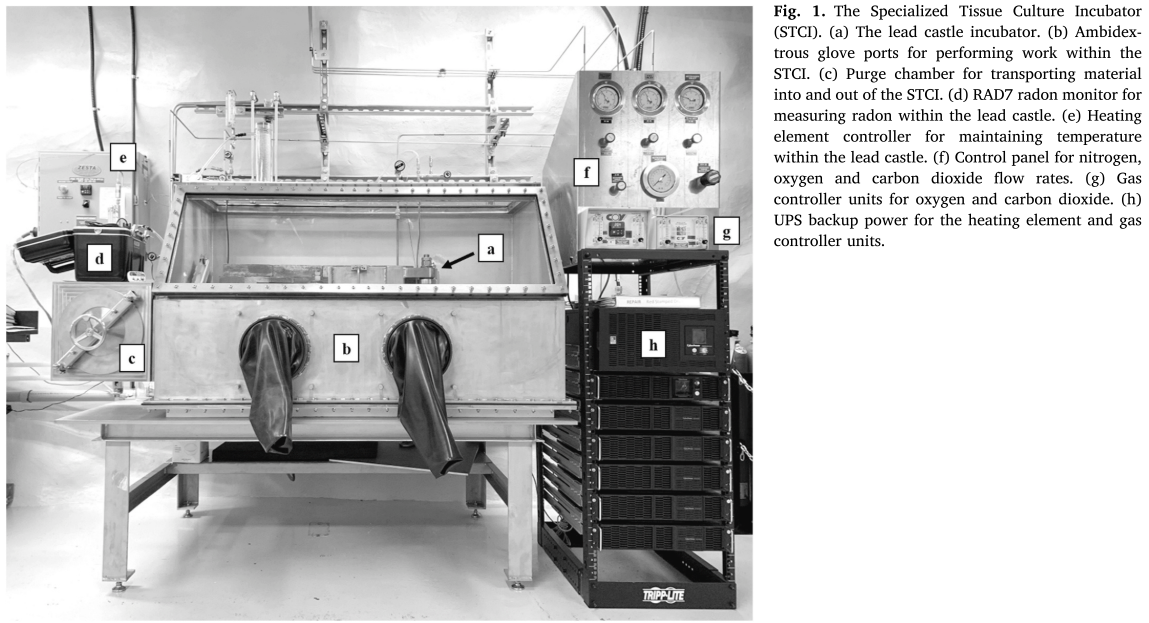 4
New science developments
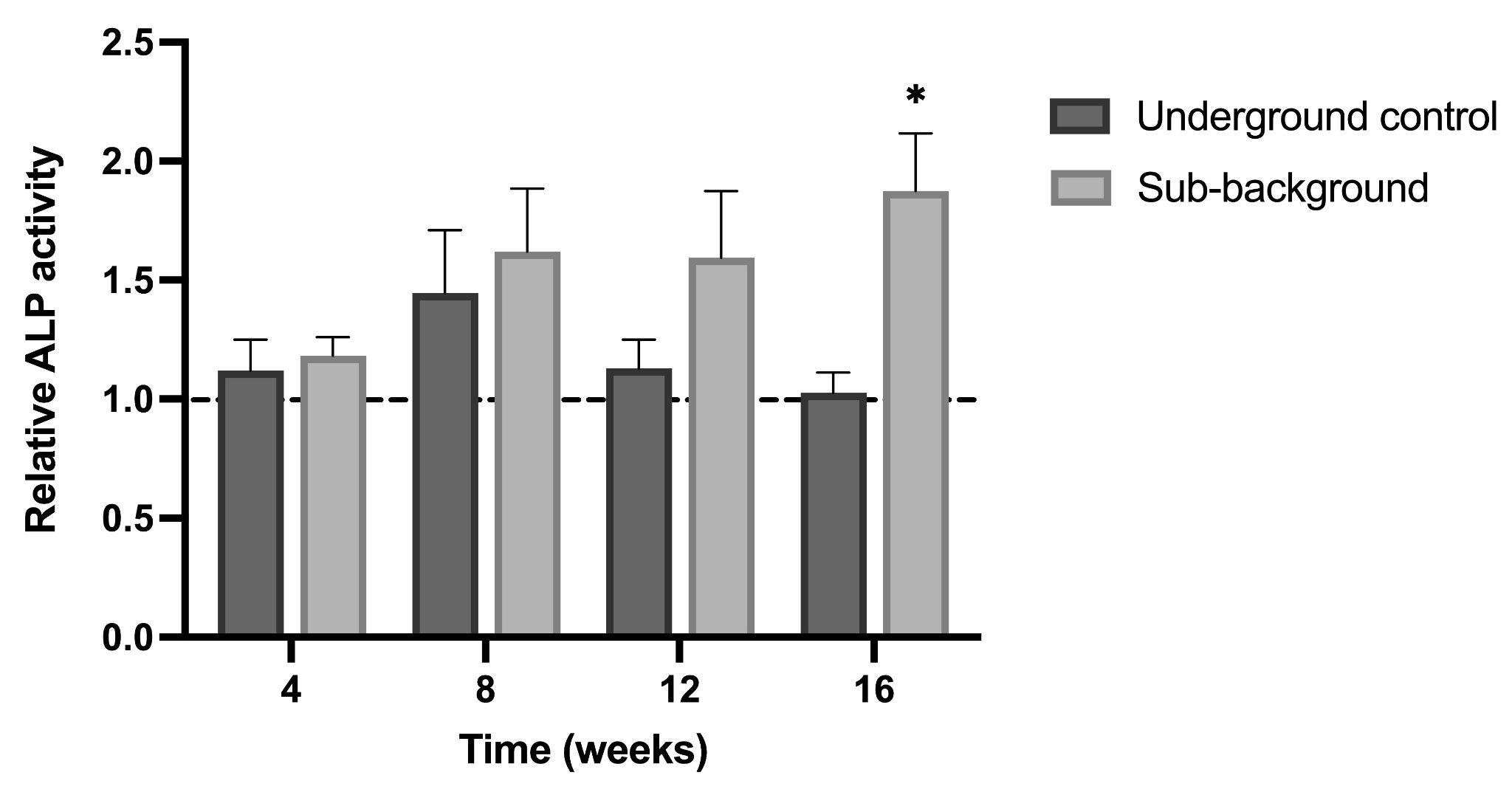 Recently accepted for publication in
the journal: Radiation Research
5
5
New science developments
Development of a flow-based assay for cellular ALPi activity 
Comparison with conventional transformation assay for validation
Detect baseline transformation (~28/1,000,000)
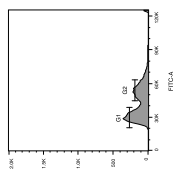 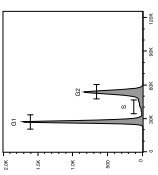 6
New science developments
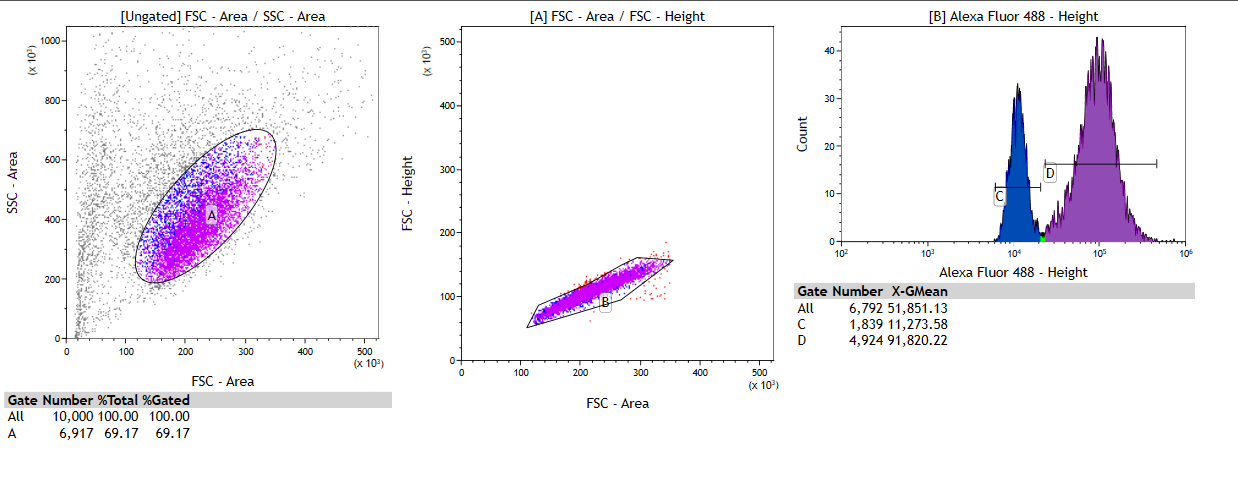 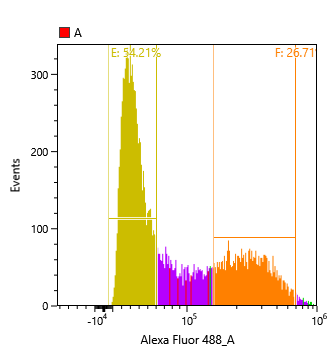 Development of a flow-based assay for cellular ALPi activity:
Comparison with conventional transformation assay for validation
Detect baseline transformation (~28/1,000,000)
7
7
cFos
New science developments
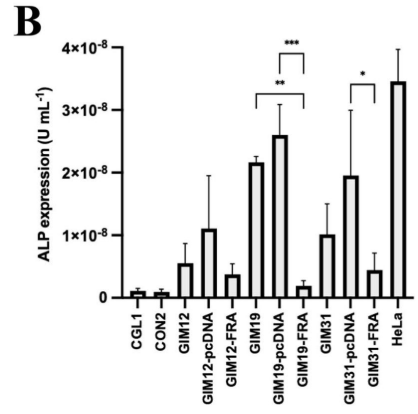 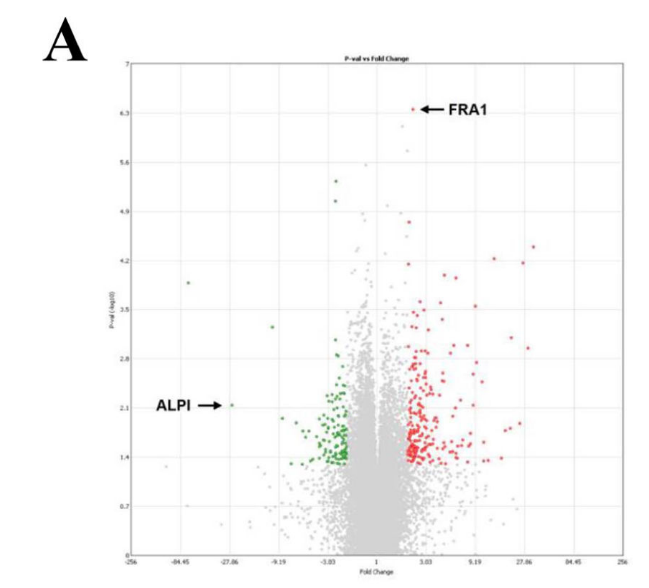 Alternative markers:
Available upon request
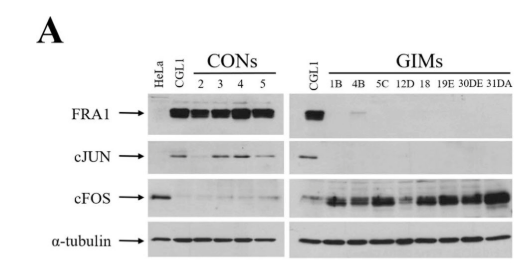 8
Collaboration Health
Two new graduate and undergraduate students starting in the fall.
Three summer student working  through August.
9
Researching the Effects of the  Presence and Absence of Ionizing Radiation
Experiment Status
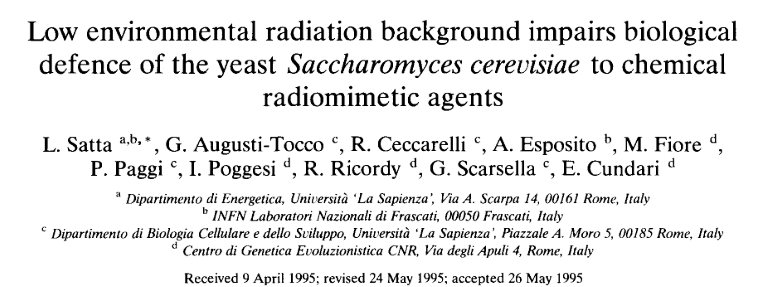 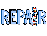 The Yeast Culturing Experiment
Two yeast strains:
Normal wild type
Radiation-sensitive rad51KO
Validating results from L. Satta et al. (1995) with modern assays and greater background reduction
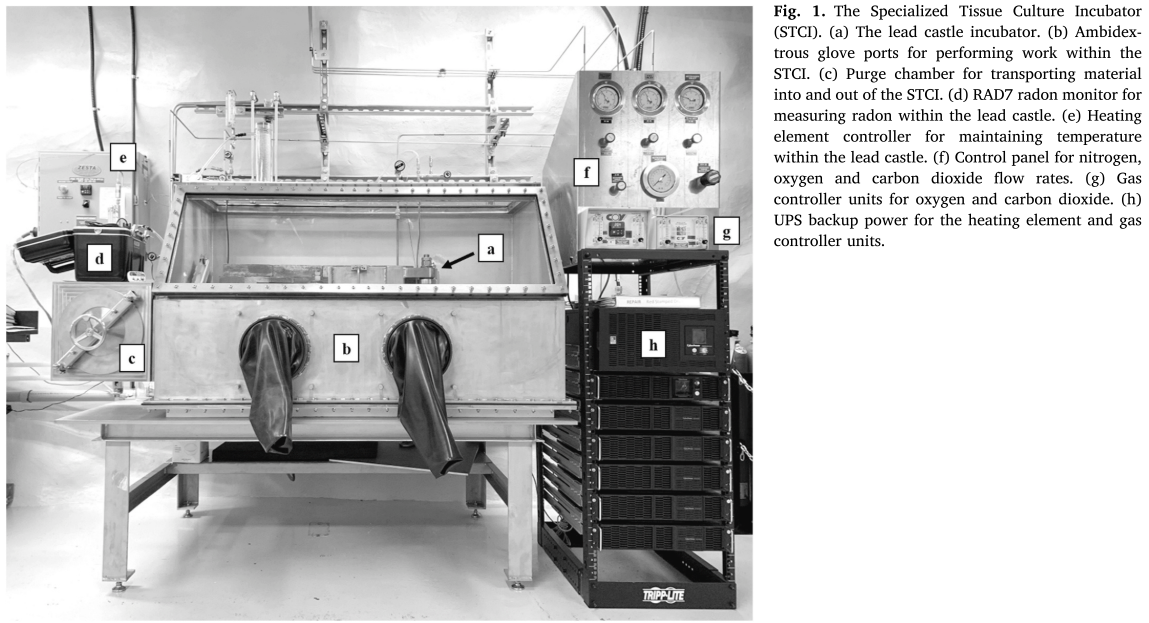 10
Schedule impacts & milestones
August 7 - 9: Yeast pilot experiment setup
August 12 – 30: Yeast pilot experiment run
September – December: CGL1 experimental run with novel assay for neoplastic transformation
11
Challenges
Commissioning STCI for yeast work: risk of contamination, balancing gases
Recommissioning for cell work, same risks
Parental leave, training new students
Smooth operation (shutdowns, equipment failures)
12
Conclusion – any other pertinent business
Many new lab members
Novel yeast experiment in late summer
Novel cells biology experiment in fall
FLAME Update: low 40K yeast – fed flies
13